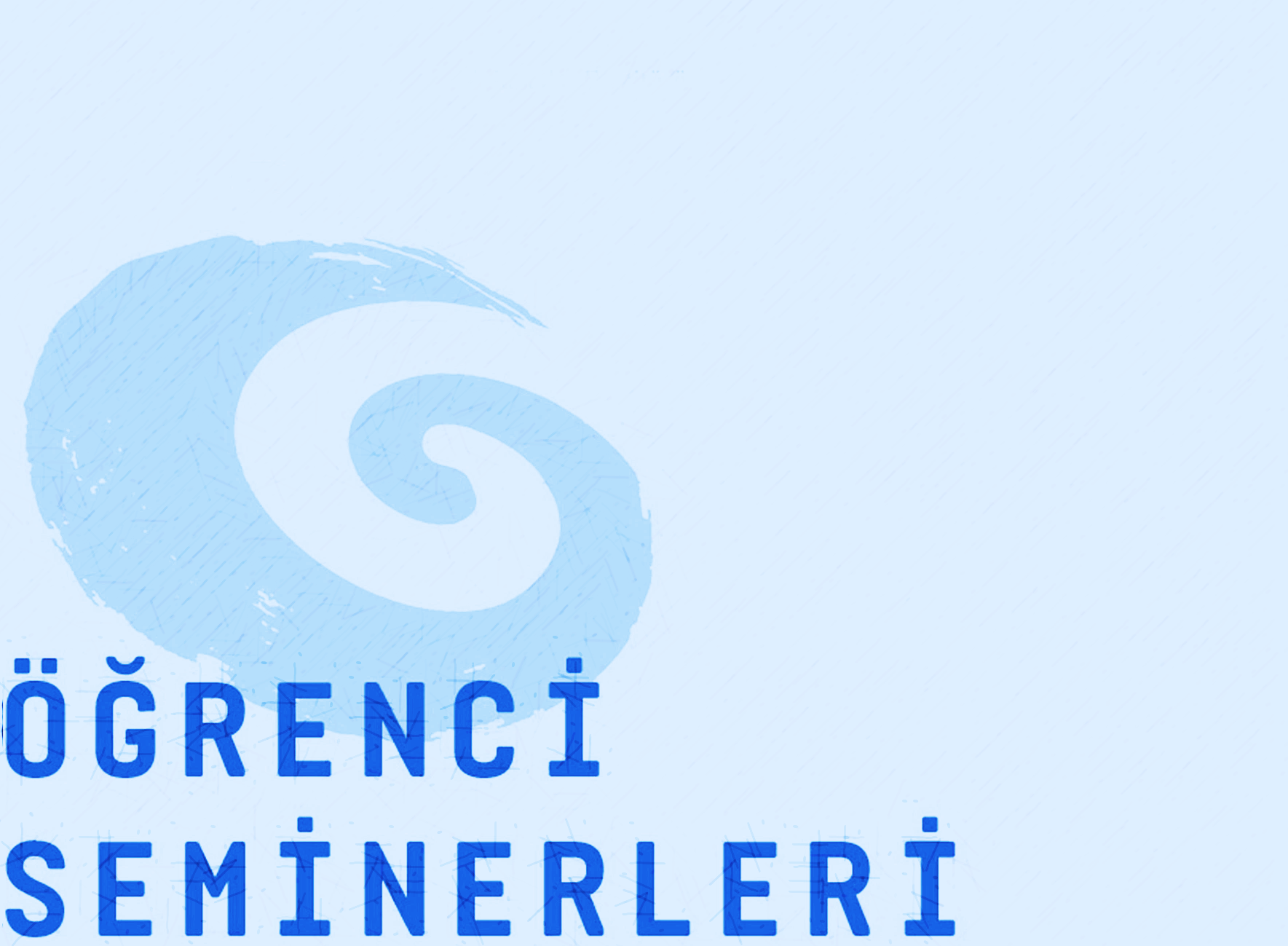 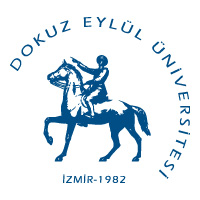 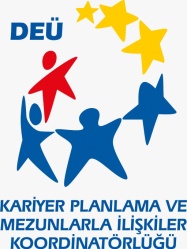 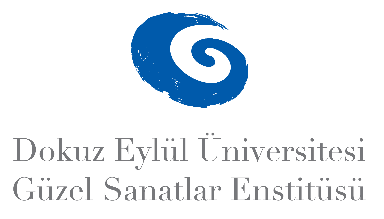 2024-2025 BAHAR YARIYILI LİSANSÜSTÜ 
ÖĞRENCİ SEMİNERLERİ
SERAMİK VE CAM TASARIMI ANASANAT DALI
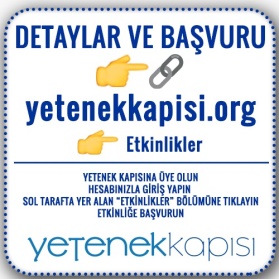 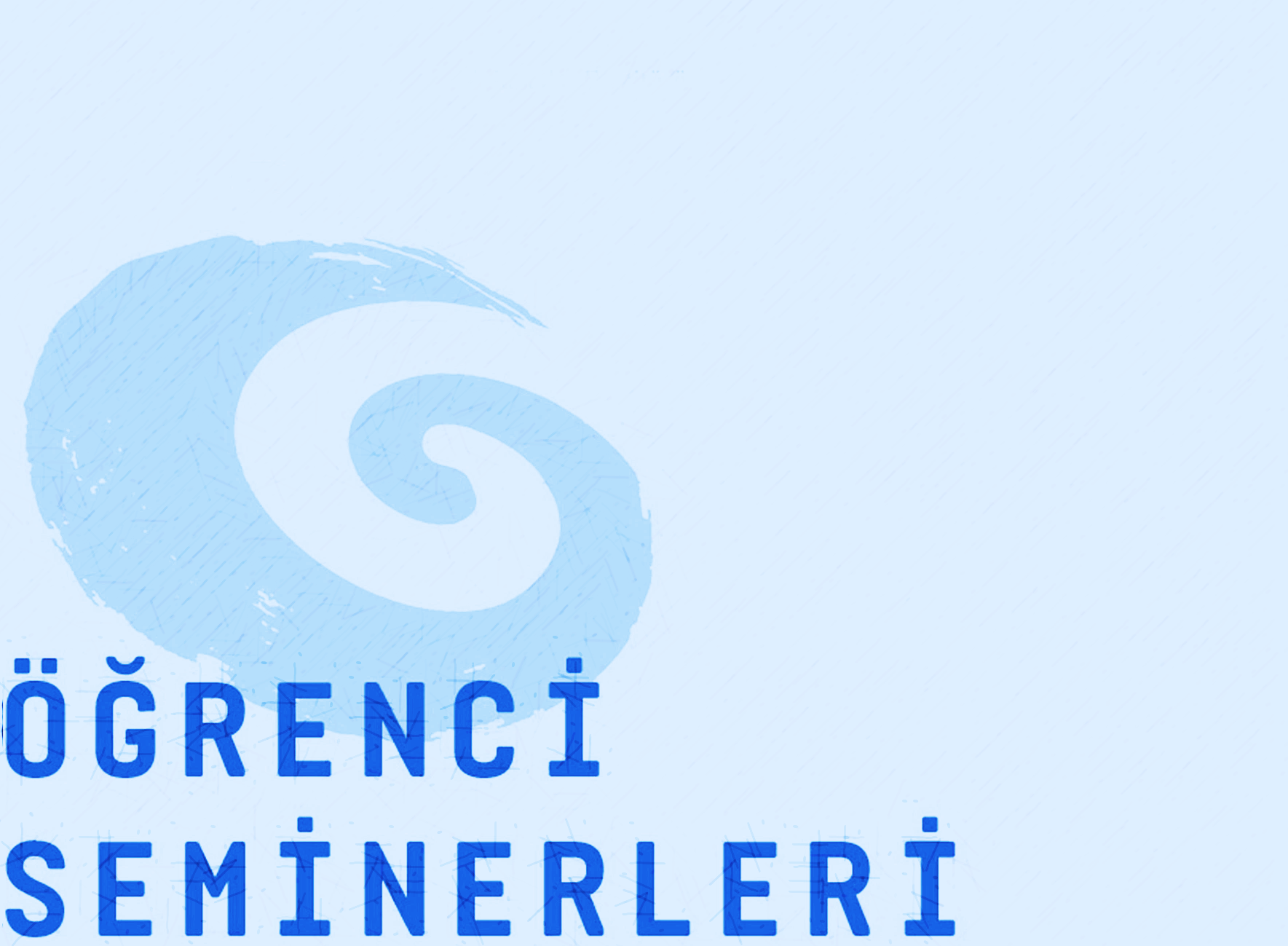 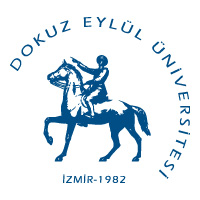 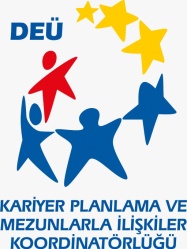 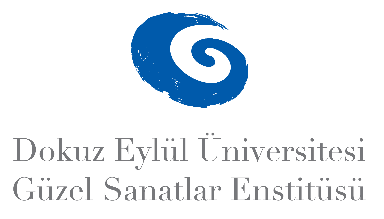 2024-2025 BAHAR YARIYILI LİSANSÜSTÜ ÖĞRENCİ SEMİNERLERİ
SERAMİK VE CAM TASARIMI ANASANAT DALI
Neriman YENİCE
Bristol Sırları
Tarih: 28 Mayıs 2025
Saat: 11:00     
Yer: GSF Binası Seramik Derslik 1
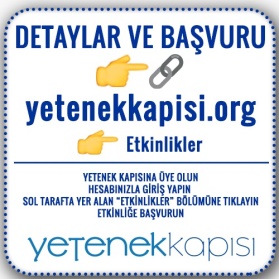 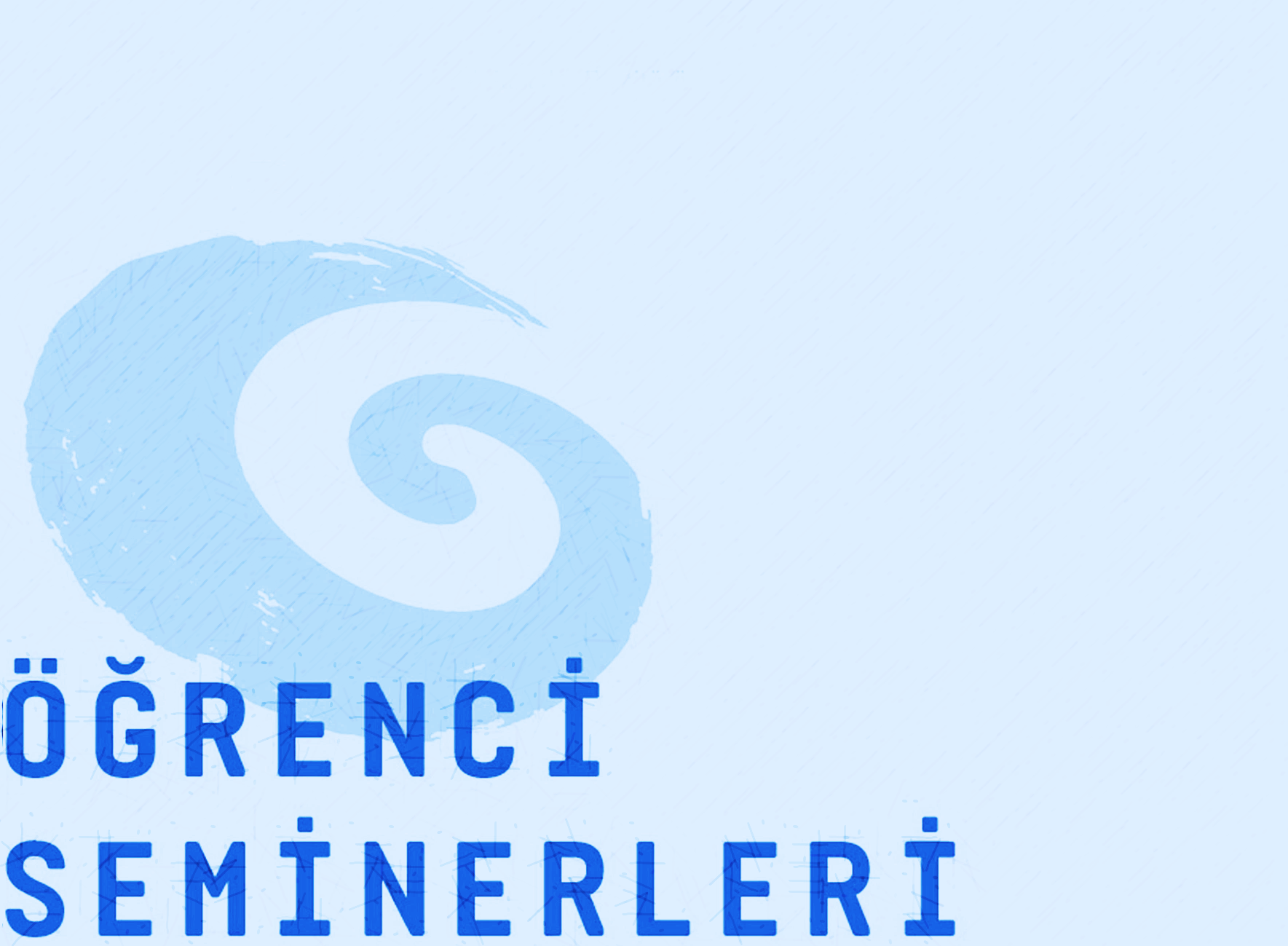 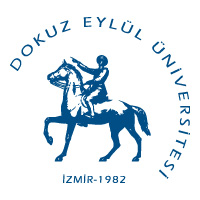 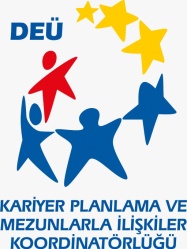 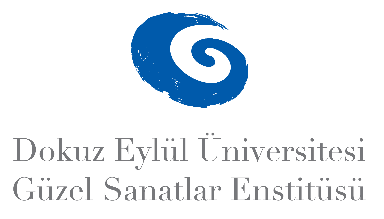 2024-2025 BAHAR YARIYILI LİSANSÜSTÜ ÖĞRENCİ SEMİNERLERİ
SERAMİK VE CAM TASARIMI ANASANAT DALI
Muhammet Emir TAŞDEMİR 
İndirgen Ortam Lüsterlerinden Sıriçi ve Macun Lüsteri Denemeleri
Tarih: 28 Mayıs 2025
Saat: 11:30     
Yer: GSF Binası Seramik Derslik 1
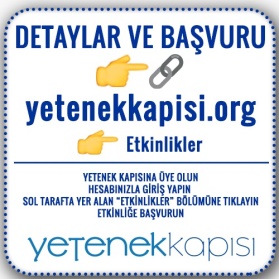 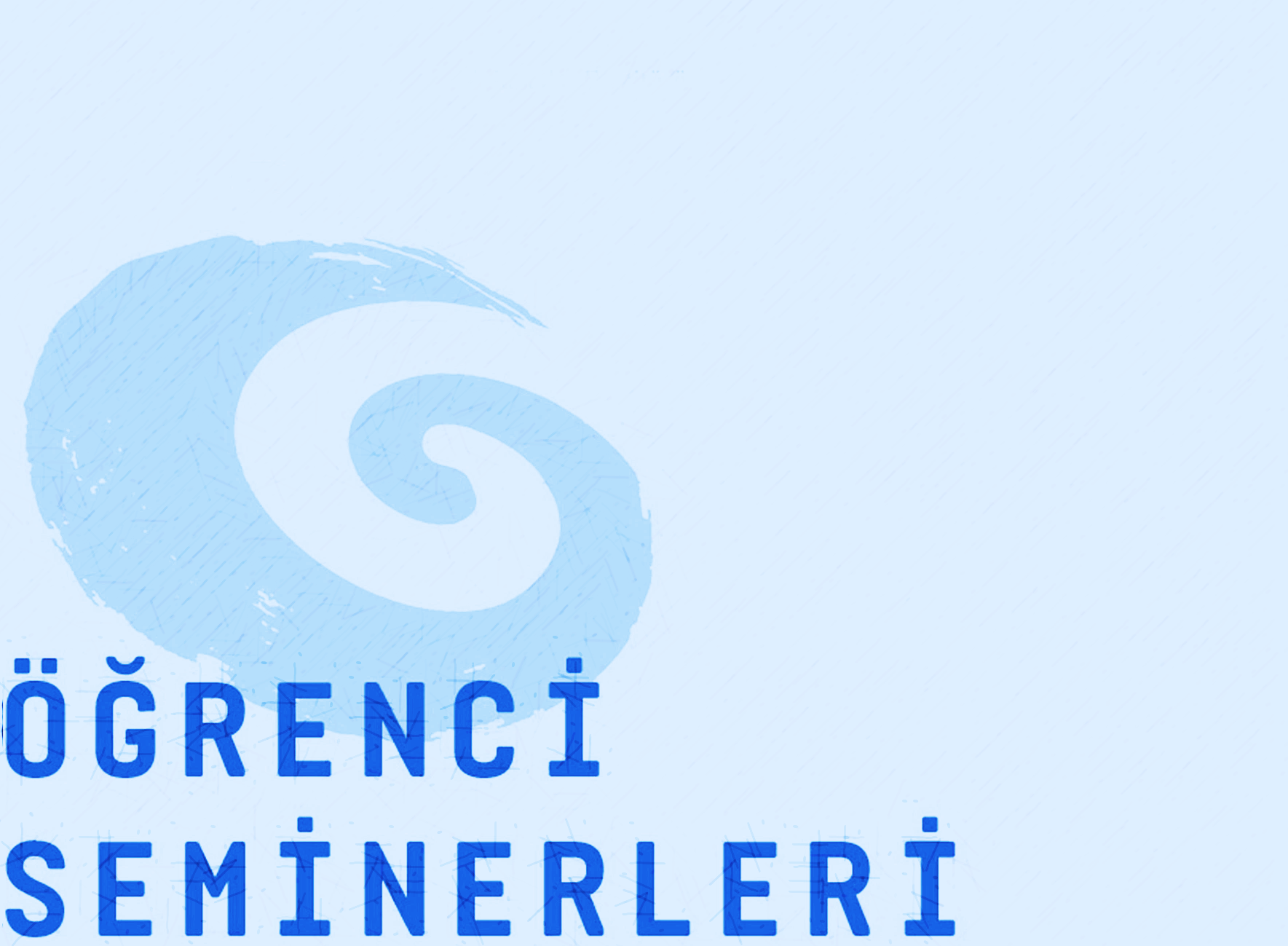 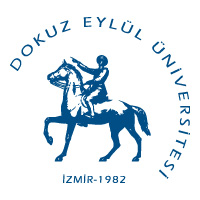 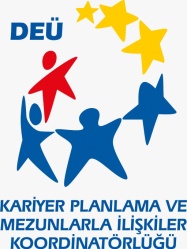 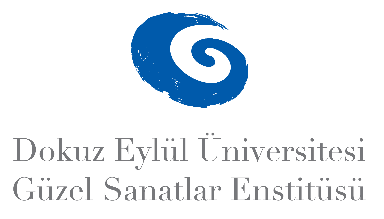 2024-2025 BAHAR YARIYILI LİSANSÜSTÜ ÖĞRENCİ SEMİNERLERİ
SERAMİK VE CAM TASARIMI ANASANAT DALI
Neslihan CAN
Tarihin İzinde Bir Sanatçı: 
Bingül Başarırın Seramiklerinde Hitit Etkileri
Tarih: 28 Mayıs 2025
Saat: 12:00     
Yer: GSF Binası Seramik Derslik 1
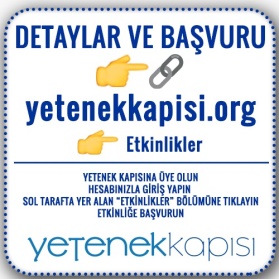 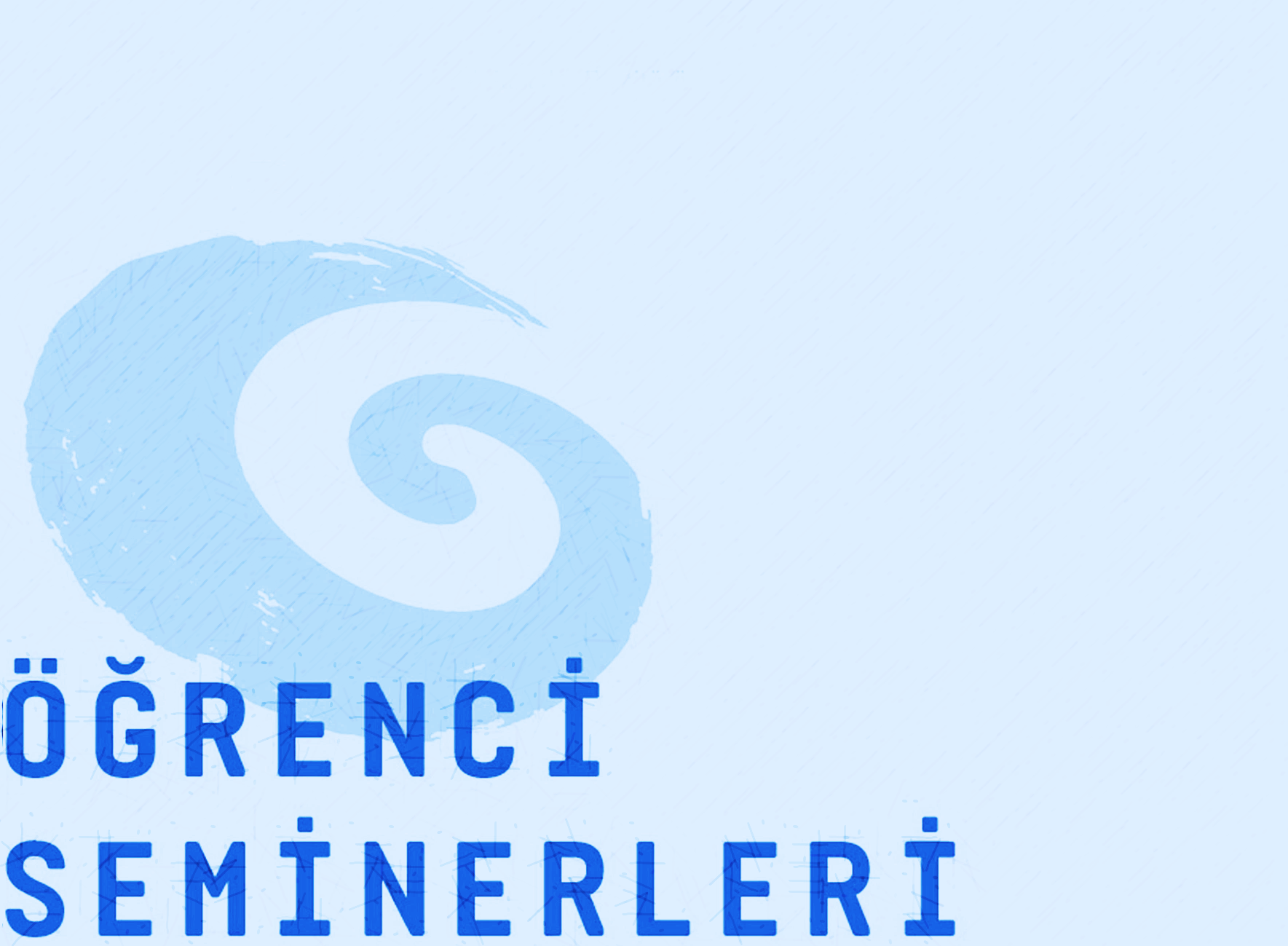 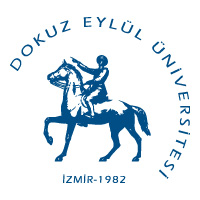 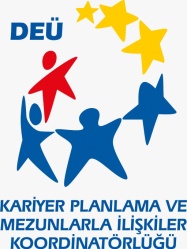 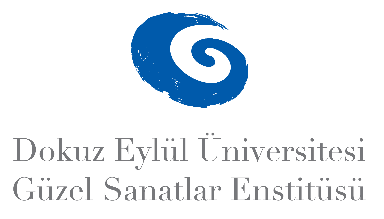 2024-2025 BAHAR YARIYILI LİSANSÜSTÜ ÖĞRENCİ SEMİNERLERİ
SERAMİK VE CAM TASARIMI ANASANAT DALI
Rumeysa COP
Anatanrıça Figürünün Farklı Kültürlerde İncelenmesi
Tarih: 28 Mayıs 2025
Saat: 13:00     
Yer: GSF Binası Seramik Derslik 1
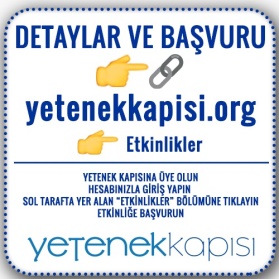 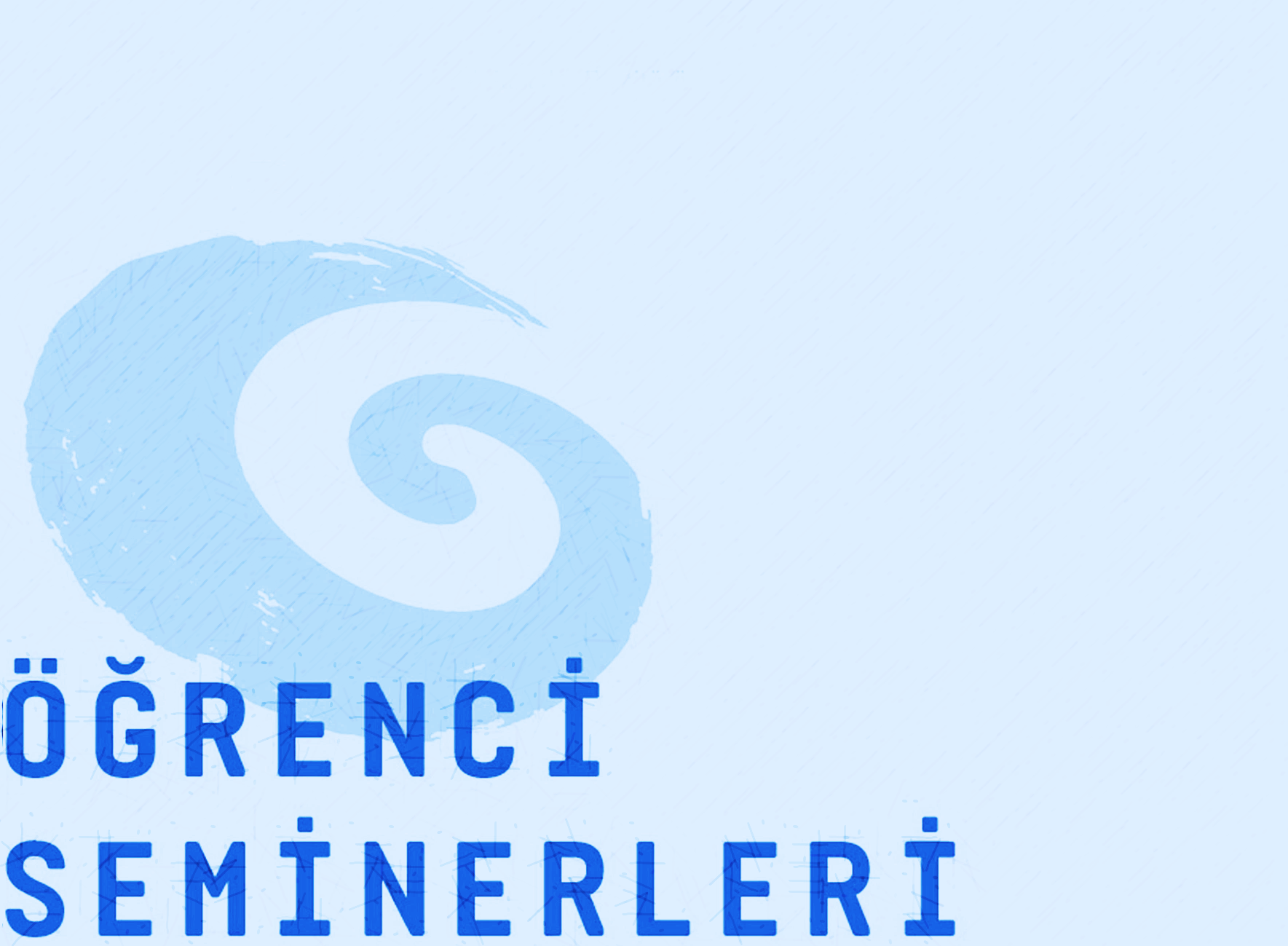 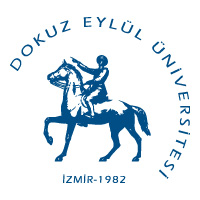 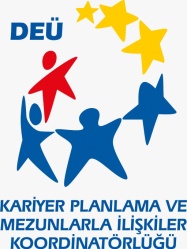 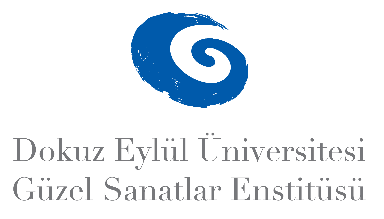 2024-2025 BAHAR YARIYILI LİSANSÜSTÜ ÖĞRENCİ SEMİNERLERİ
SERAMİK VE CAM TASARIMI ANASANAT DALI
Rumeysa COP
Anatanrıça Figürünün Farklı Kültürlerde İncelenmesi
Tarih: 28 Mayıs 2025
Saat: 13:00     
Yer: GSF Binası Seramik Derslik 1
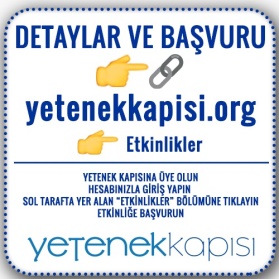 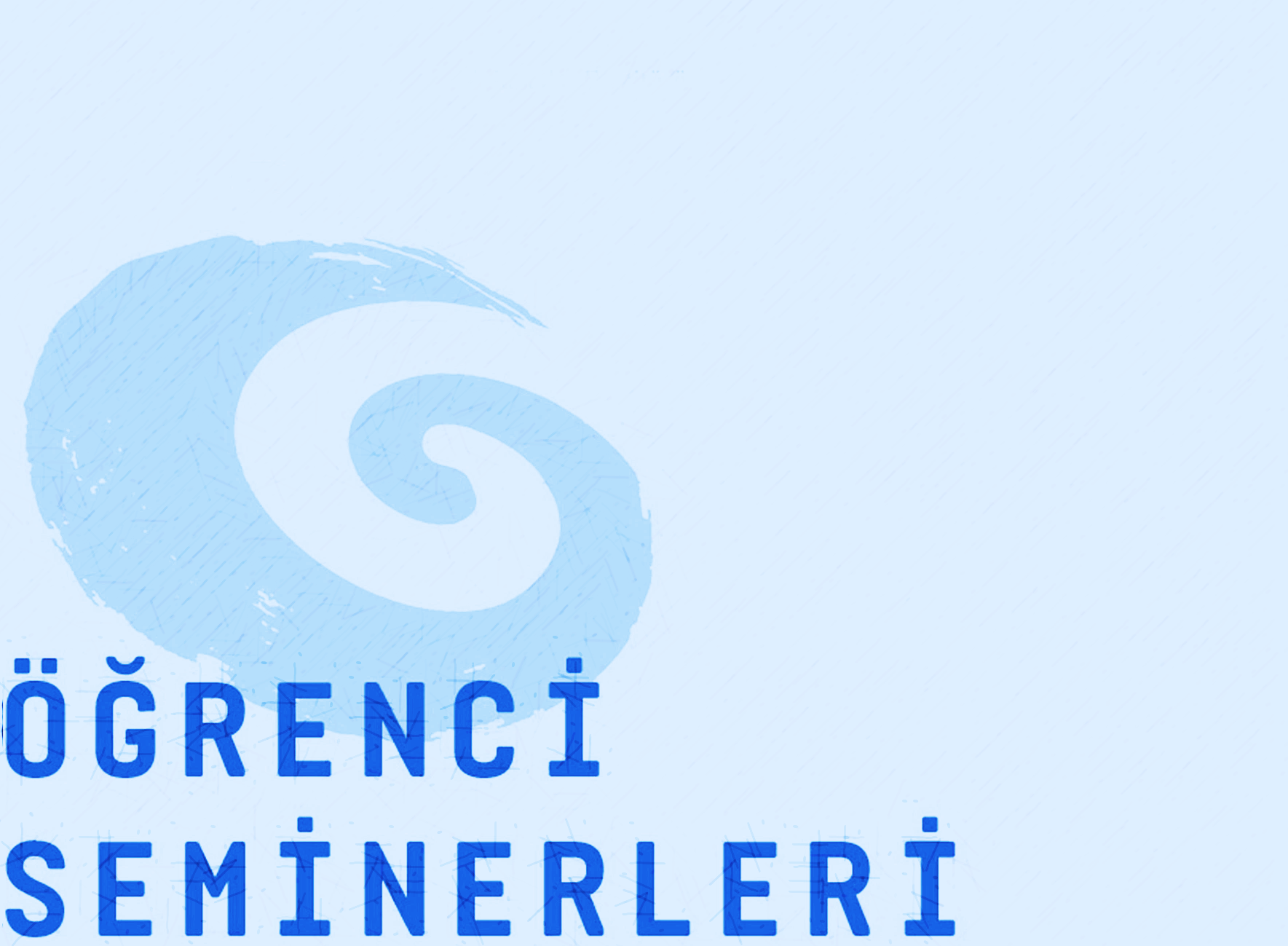 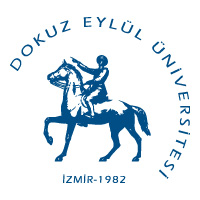 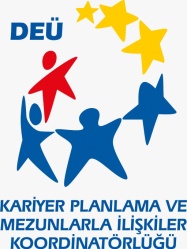 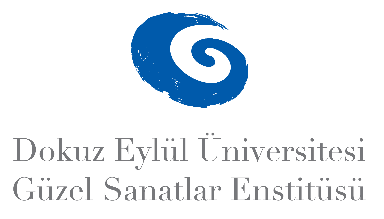 2024-2025 BAHAR YARIYILI LİSANSÜSTÜ ÖĞRENCİ SEMİNERLERİ
SERAMİK VE CAM TASARIMI ANASANAT DALI
Aslıhan Seray AKGÜN
Hiperrealizm ve Seramik Örnekler
Tarih: 29 Mayıs 2025
Saat: 14:15     
Yer: GSF Binası Seramik Stüdyo 1
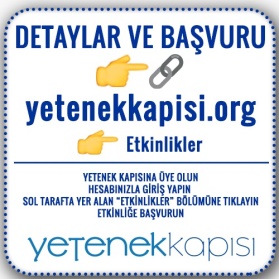 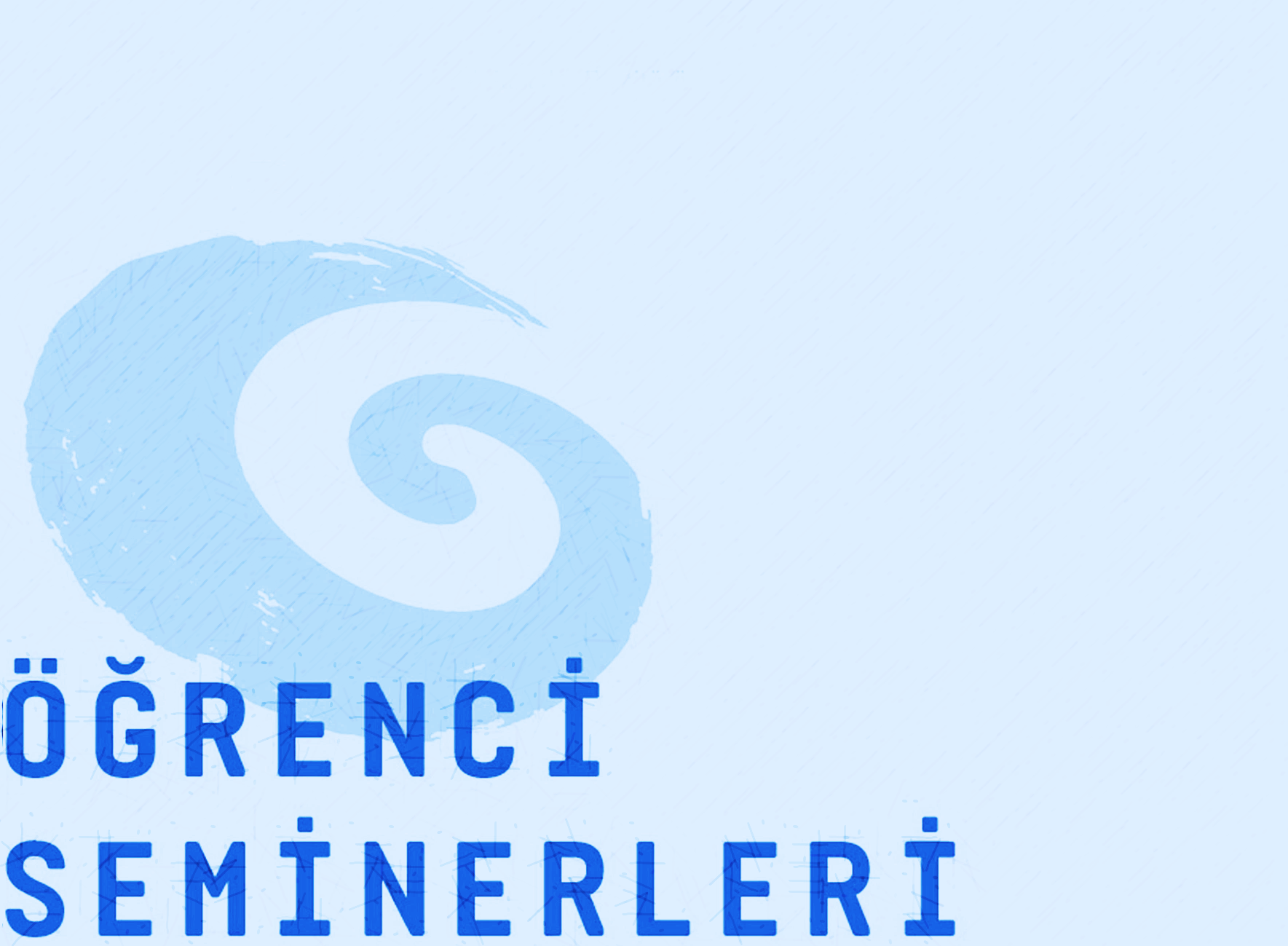 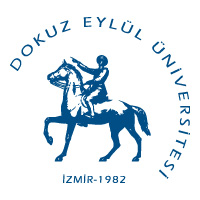 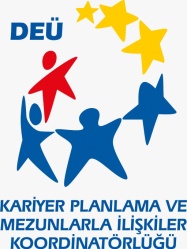 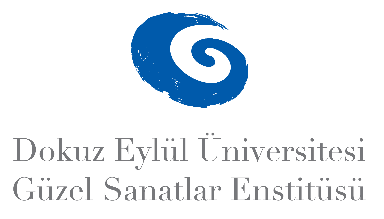 2024-2025 BAHAR YARIYILI LİSANSÜSTÜ ÖĞRENCİ SEMİNERLERİ
SERAMİK VE CAM TASARIMI ANASANAT DALI
Nazlı DUMAN
Jason DeCaires Taylor Örneğinde Alternetif Sualtı Seramik Sergisi
Tarih: 29 Mayıs 2025
Saat: 14:30     
Yer: GSF Binası Seramik Stüdyo 1
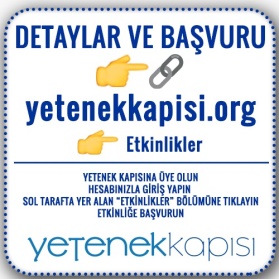 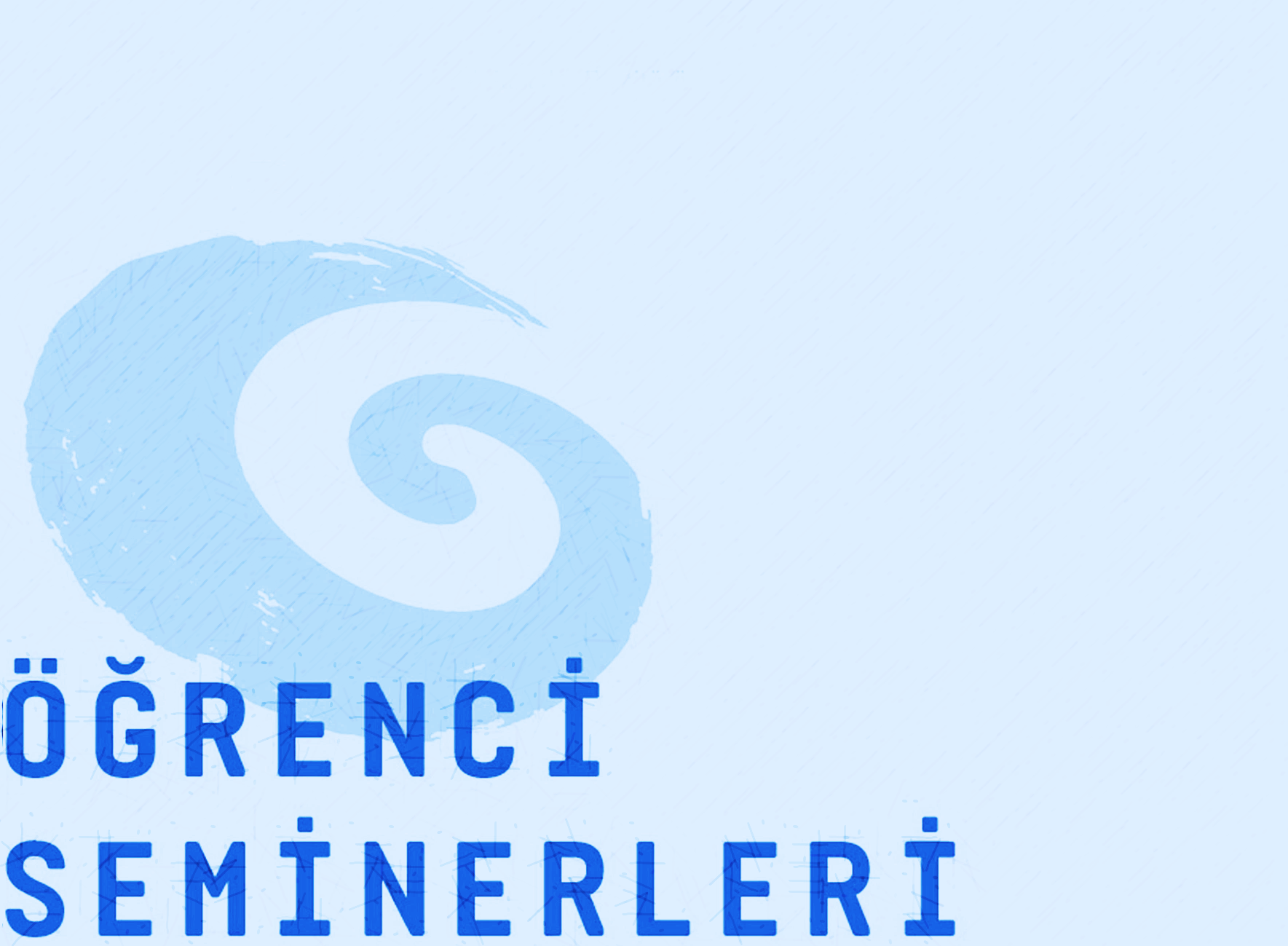 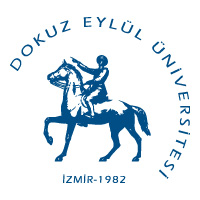 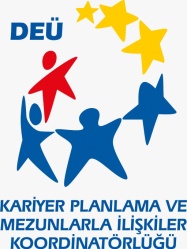 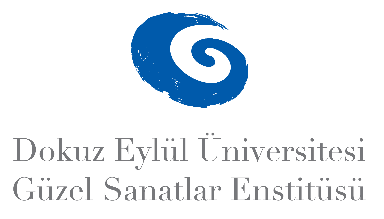 2024-2025 BAHAR YARIYILI LİSANSÜSTÜ ÖĞRENCİ SEMİNERLERİ
SERAMİK VE CAM TASARIMI ANASANAT DALI
Irmak ÖZTÜRK 
Efes Müzesindeki Seramik Eserler
Tarih: 30 Mayıs 2025
Saat: 11:00    
Yer: GSF Binası Seramik Stüdyo 1
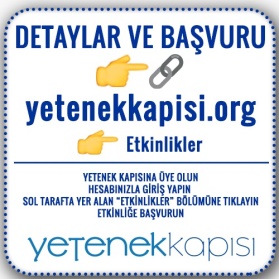 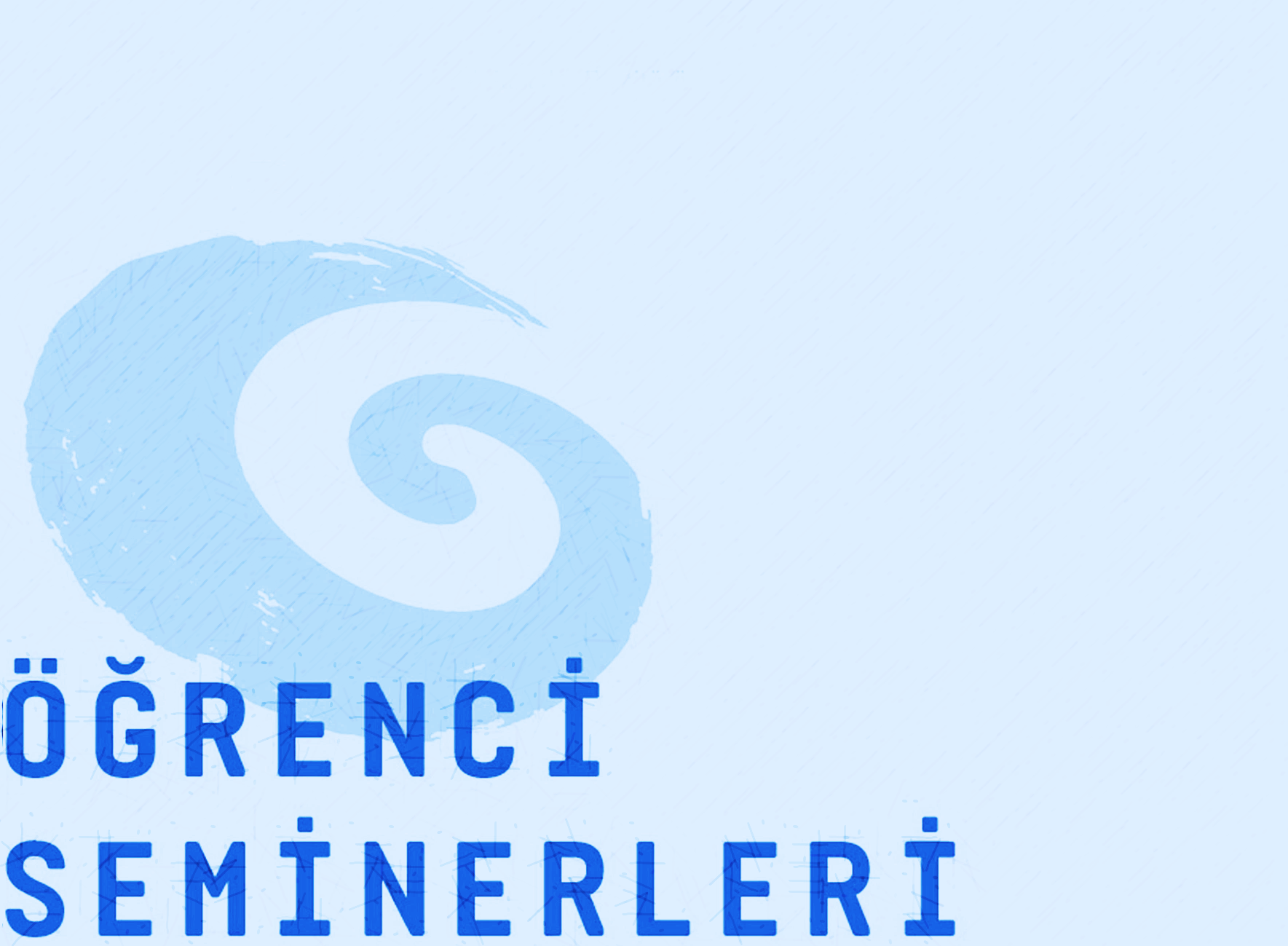 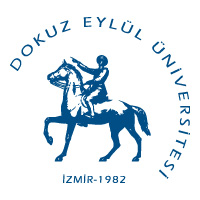 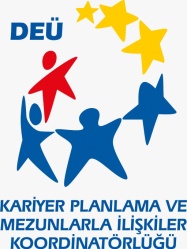 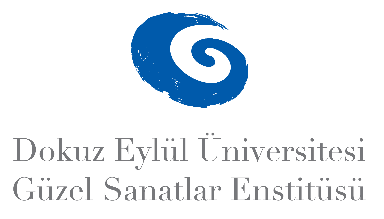 2024-2025 BAHAR YARIYILI LİSANSÜSTÜ ÖĞRENCİ SEMİNERLERİ
SERAMİK VE CAM TASARIMI ANASANAT DALI
Cennet GÖZGÖZ 
Tokat Yazma Desenlerinin Kalıp Baskı Tekniği İle Seramik Yüzeylere Uygulanması
Tarih: 30 Mayıs 2025
Saat: 11:30    
Yer: GSF Binası Seramik Stüdyo 1
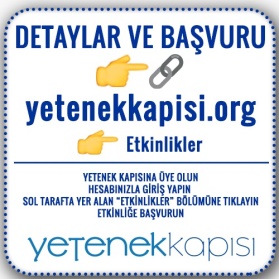